Cherokee Hiking ClubThe Hiking Club of the Southeast Tennessee Mountains
www.CherokeeHikingClub.org
Cherokee Hiking ClubMonthly Meetings2nd Thursday of each Month6:30 dinner / 7:00 meeting
www.CherokeeHikingClub.org
Our Meetings
James telling us about
His backpack trip up
Mount Kilimanjaro
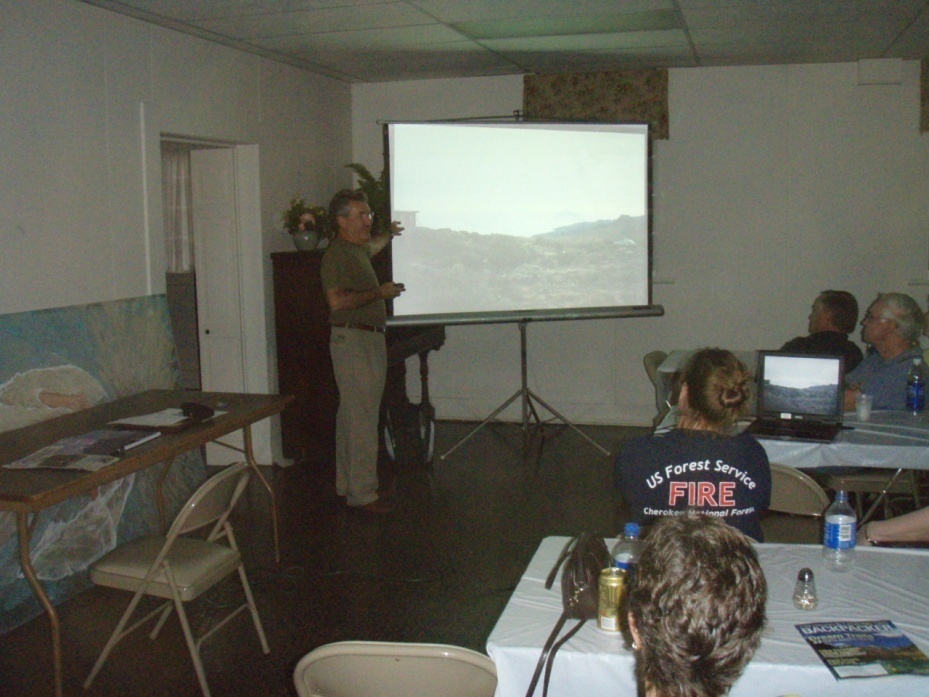 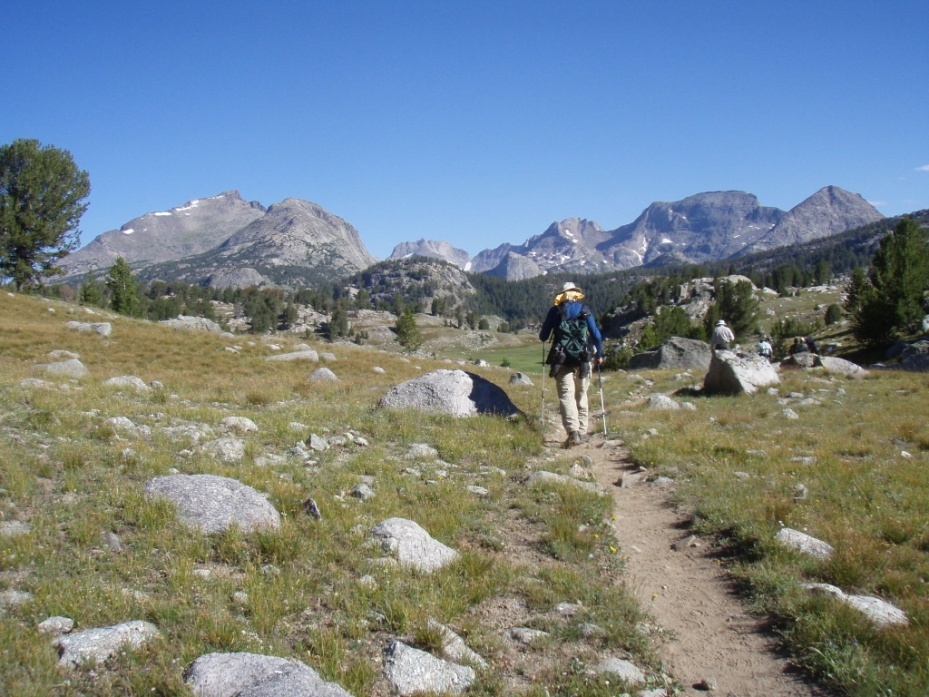 Rick showing pictures 
From his 2-week
backpack on the CDT in
the Wind River Range
Cherokee Hiking ClubHikes mostly on weekendsranging in difficulty from easy to difficult, 3 – 16 miles
www.CherokeeHikingClub.org
Big Frog Wilderness
Big Frog Wilderness
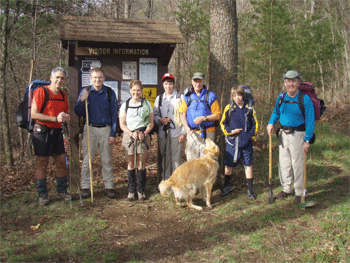 Kiosk at 
Trailhead
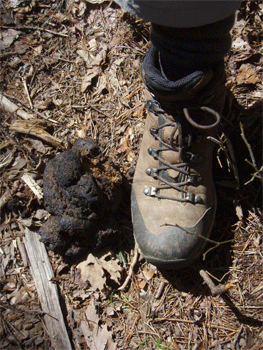 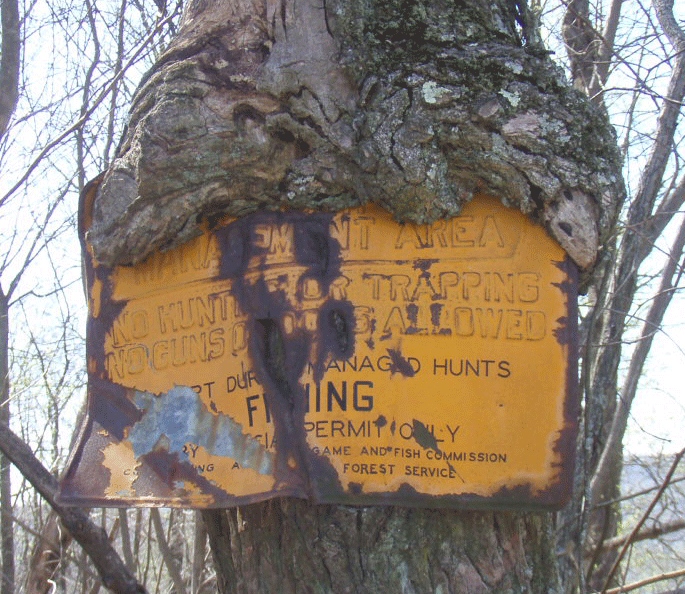 The Green Tunnel
Bear Scat
Overgrown sign
Big Frog Wilderness
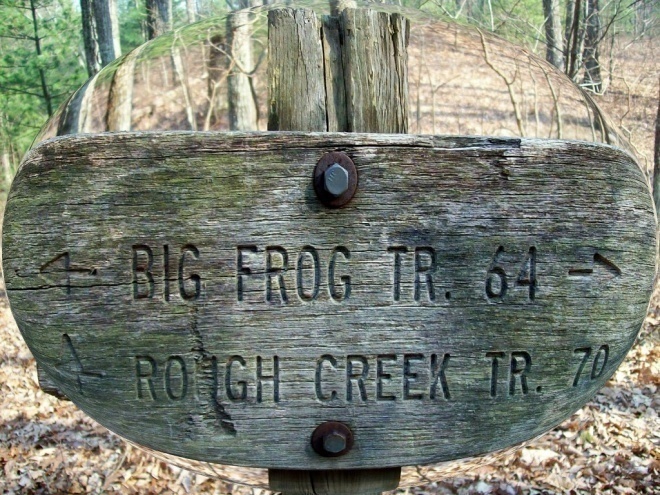 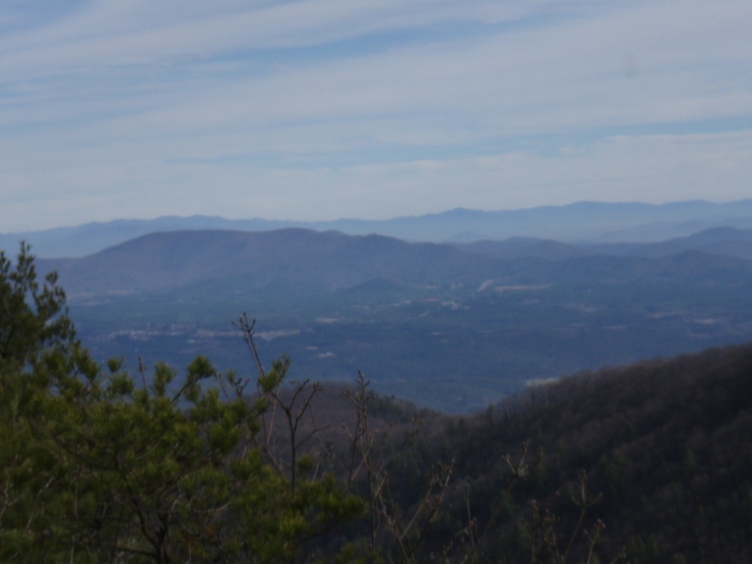 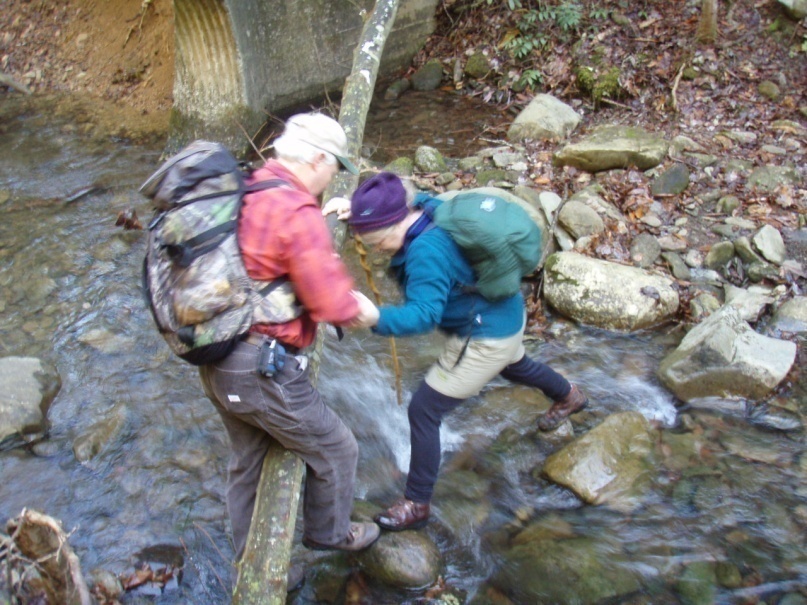 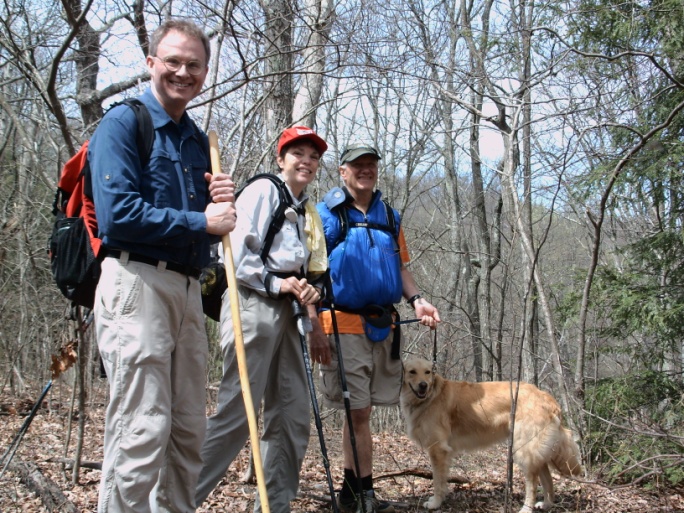 Crossing Rough Creek
Big Frog Wilderness
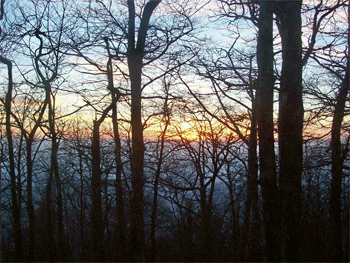 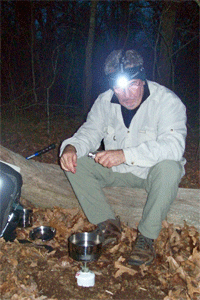 Sunset at 4600 feet
Adelgid on hemlocks
Moonlight Hike
Snacks at the top
Cherokee Hiking ClubJoin our ClubGet fit and have a great time !Much more fun than the health club gymApplications are on our website
www.CherokeeHikingClub.org
Warrior’s Passage National Scenic Trail
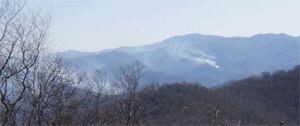 The view from the top
Prescribed burn
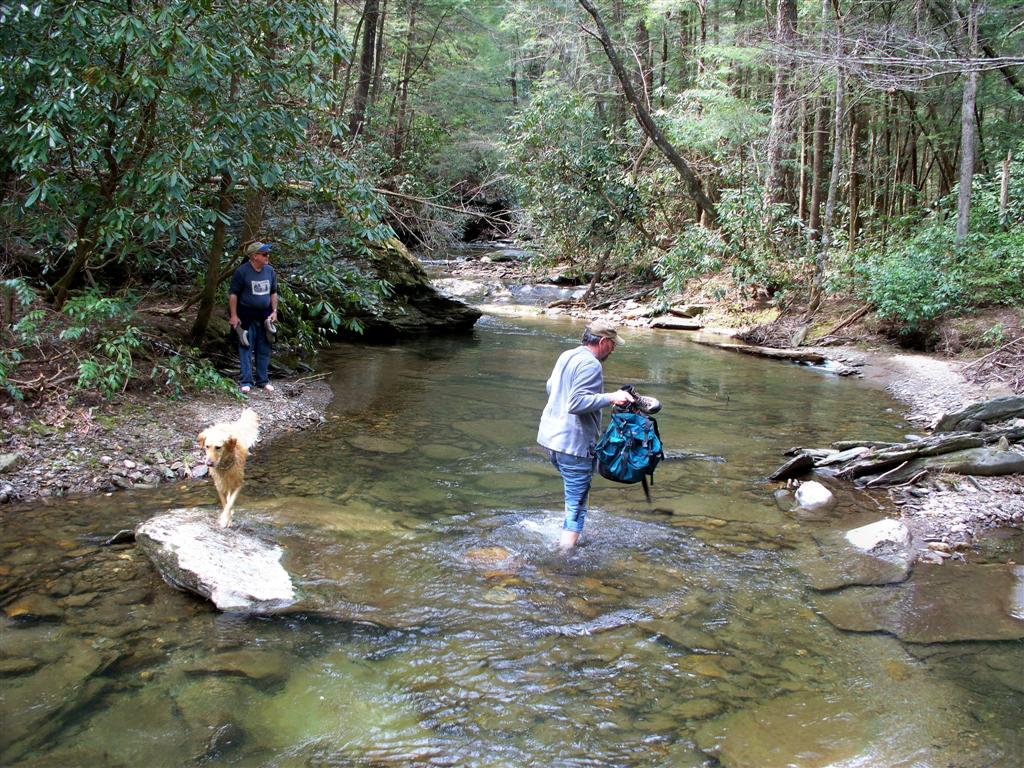 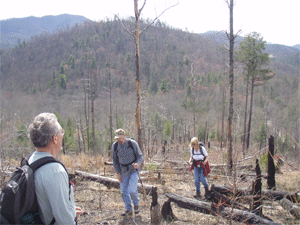 Waucheesi Bald
Crossing Wildcat
Creek
The burned over section
Warrior’s Passage National Scenic Trail
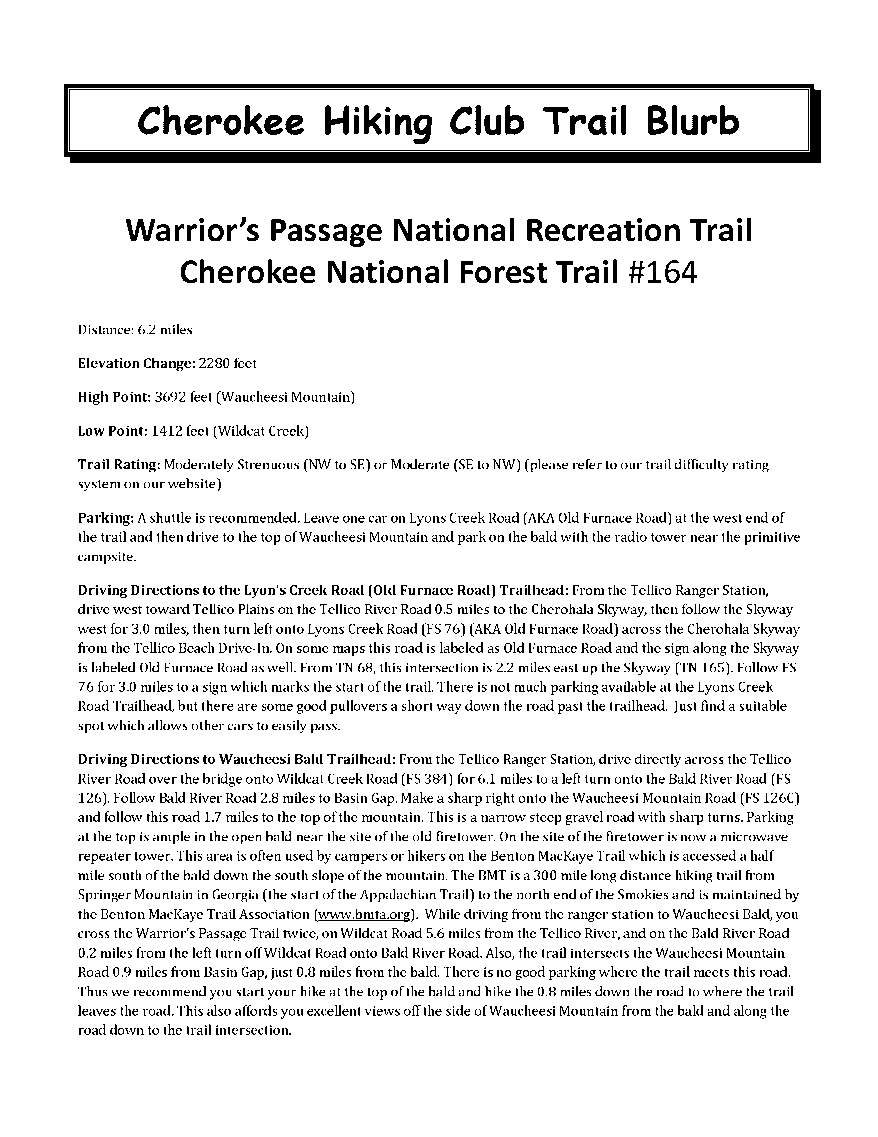 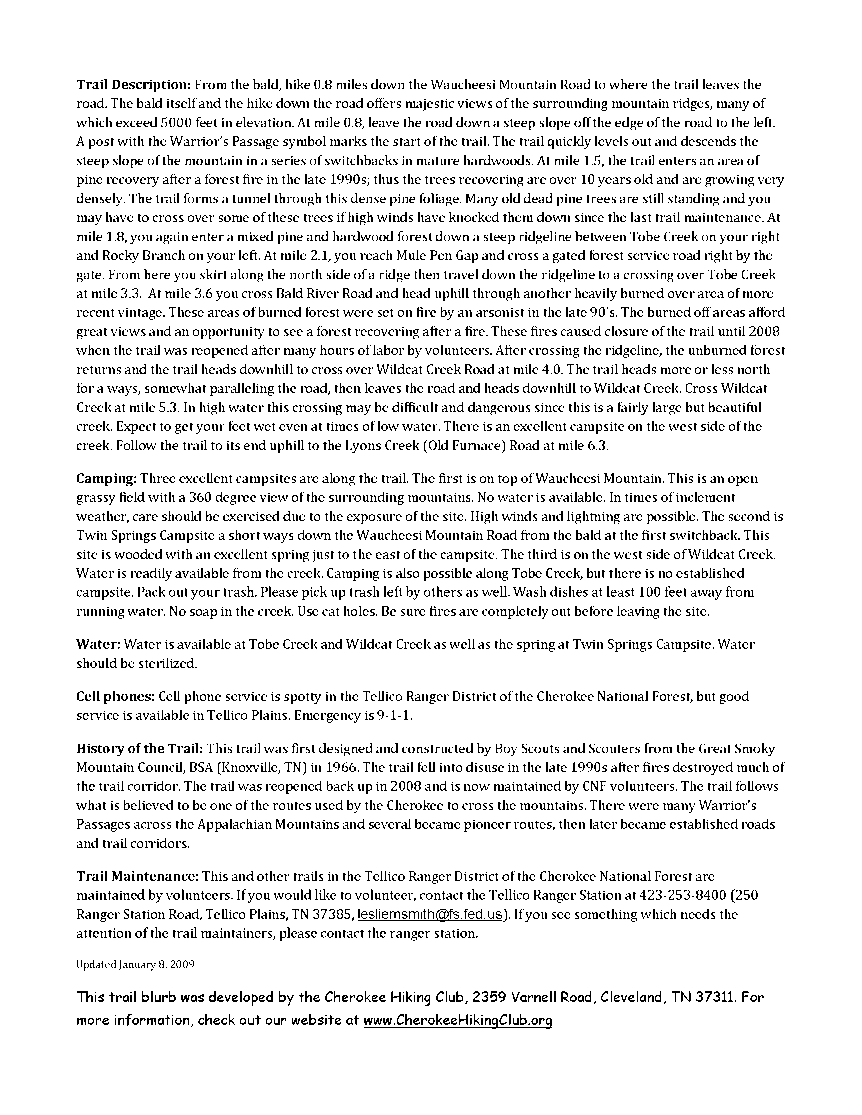 Trail access map
Warriors Passage Trail Blurb 
on our website at www.CherokeeHikingClub.org
Warrior’s Passage National Scenic Trail
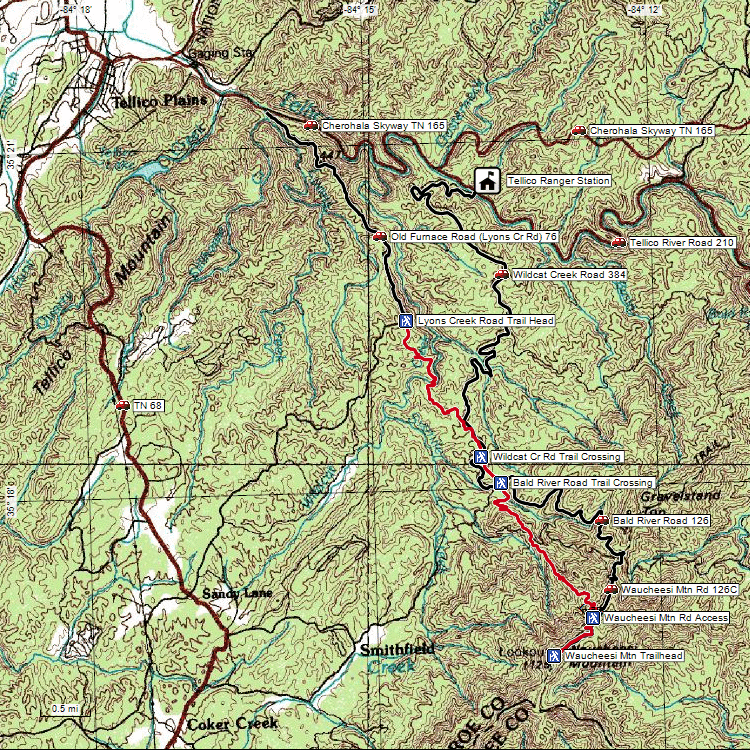 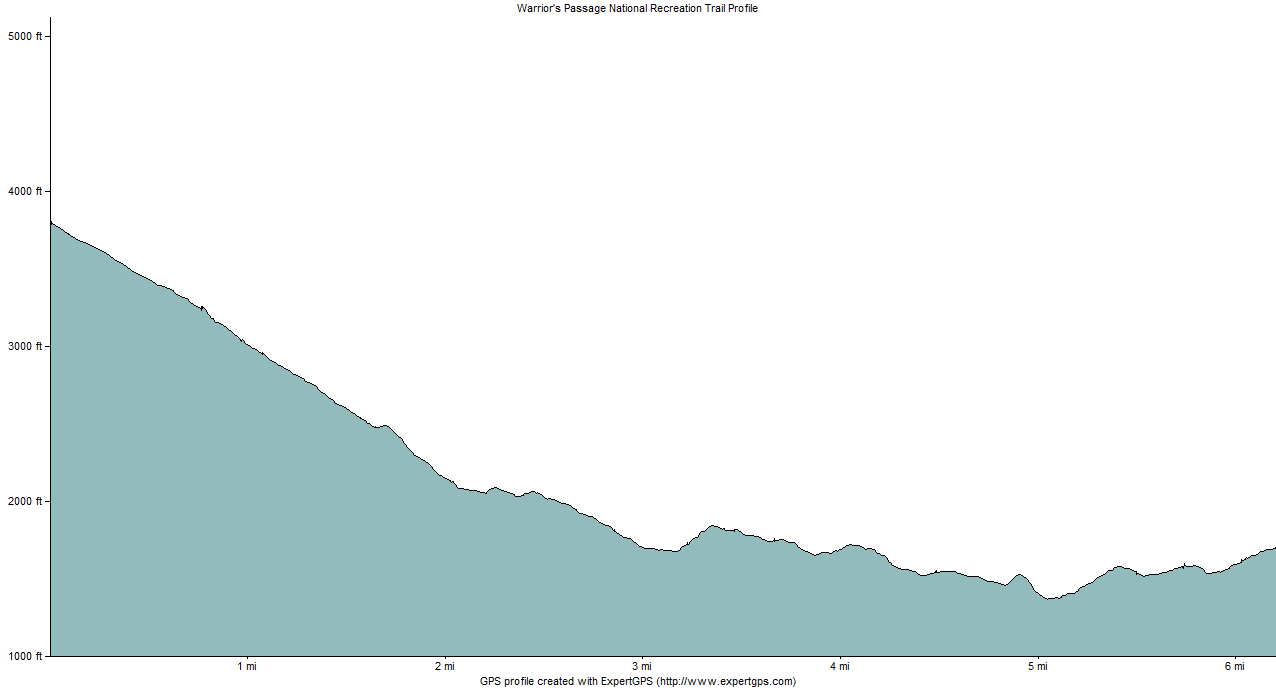 Elevation Profile
Trail access map
Trail map from trail blurb on our website
At www.CherokeeHikingClub.org
Warrior’s Passage National Scenic Trail
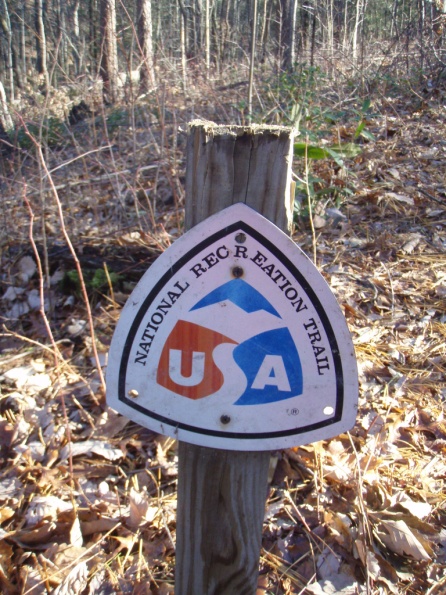 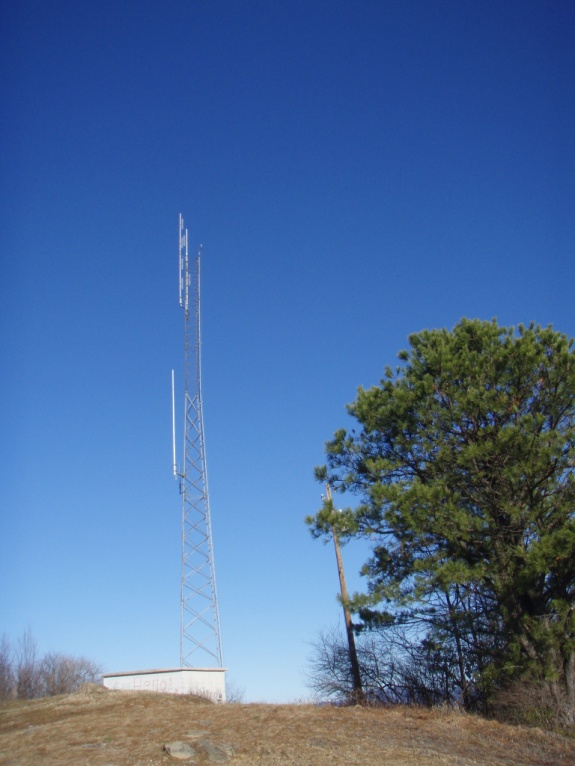 Where the 
fire tower
Used to be
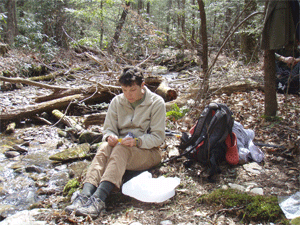 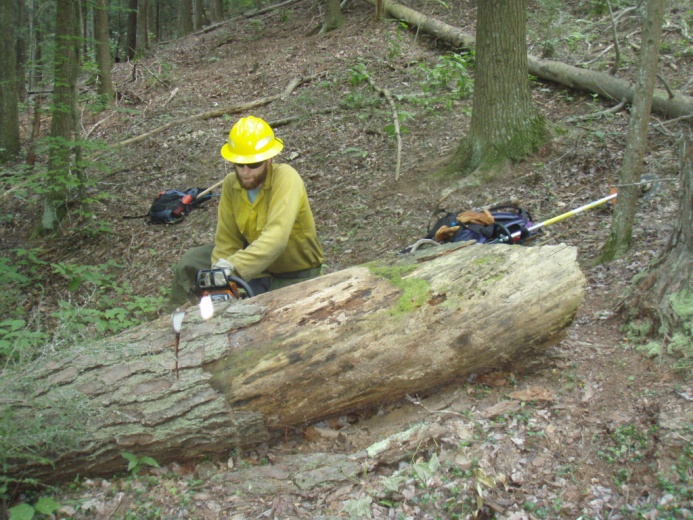 Maintaining 
the trail is not an easy job
Lunchtime
Cherokee Hiking ClubRegular trailwork schedulein the Cherokee National Forest usually on weekdays
www.CherokeeHikingClub.org
Trail Maintenancein the Cherokee National Forest
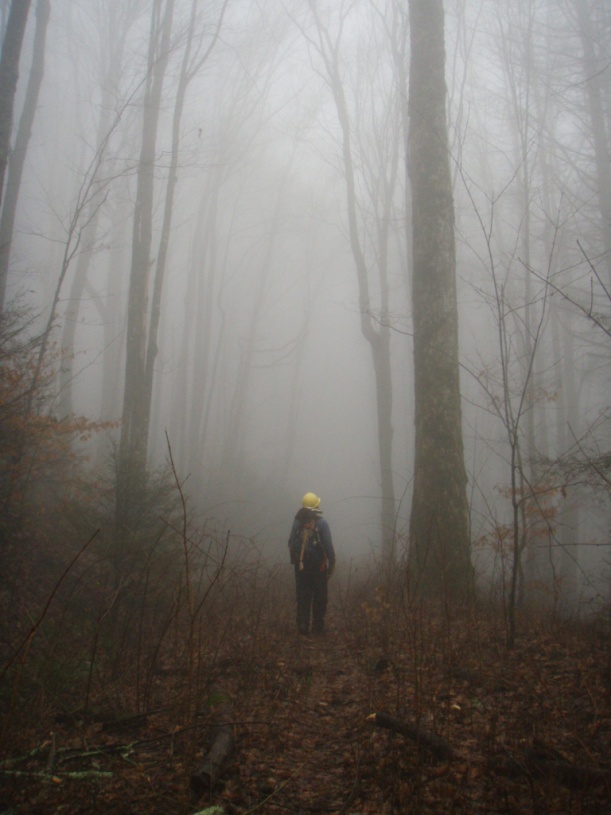 Sometimes
the adversity
of the trail is
beautiful and 
makes it all 
worthwhile
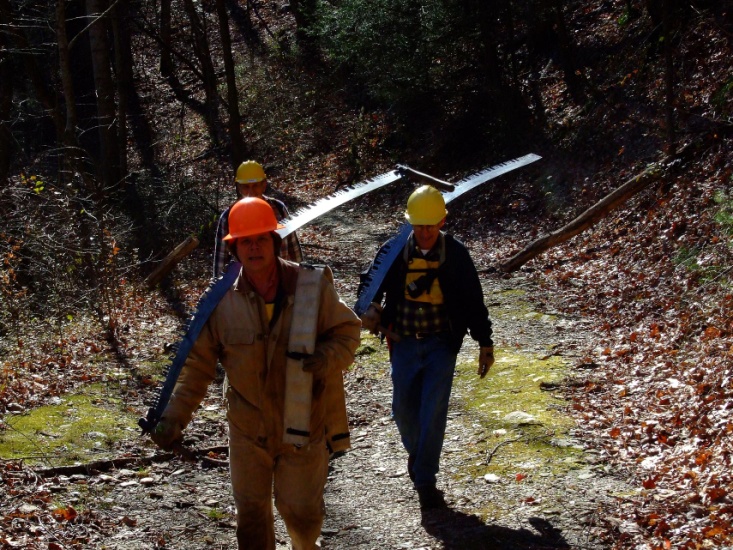 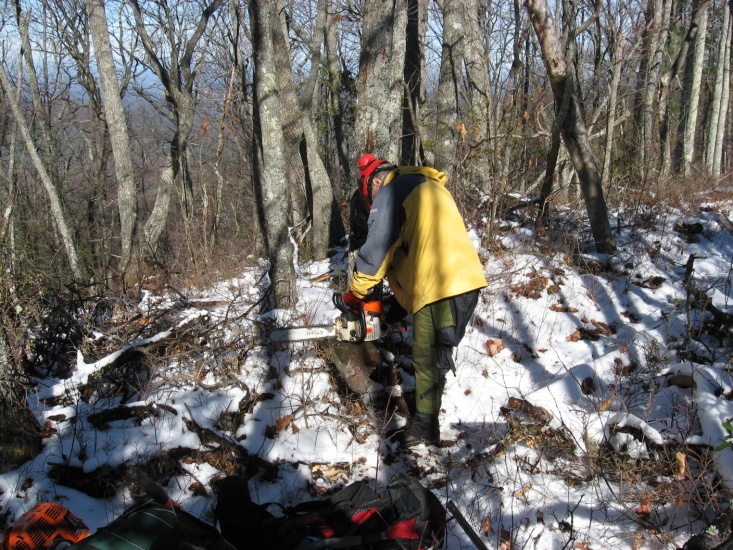 Sometimes it
rains or we are 
working in a
fog bank or the snow
Trail Maintenancein the Cherokee National Forest
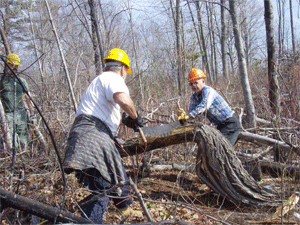 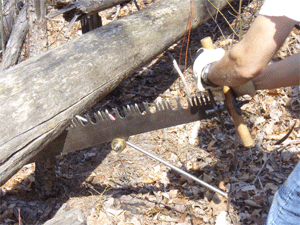 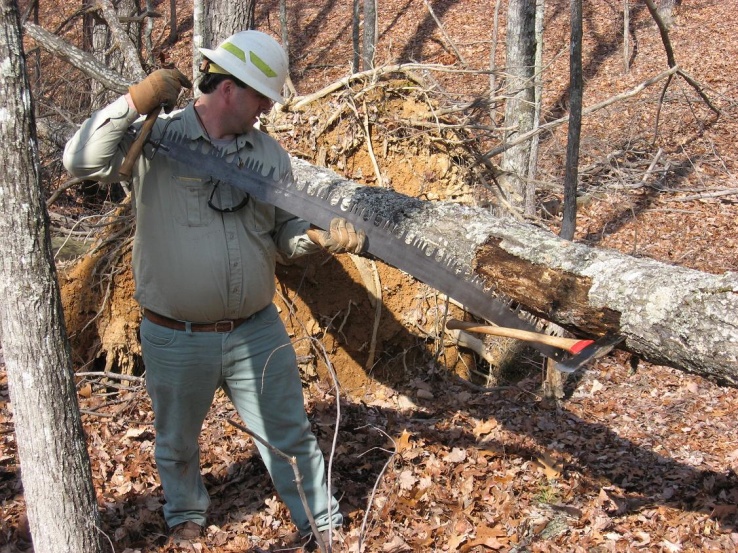 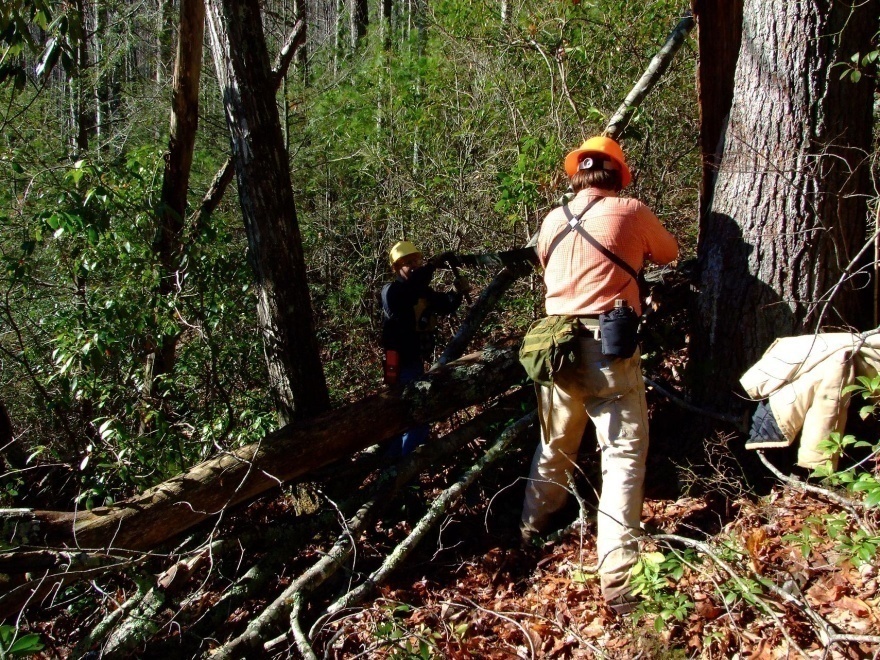 Much of the 
CNF Is in 
wilderness 
and must be maintained 
with crosscut saw, axe and loppers
Cherokee Hiking ClubHikes mostly on weekendsranging in difficulty from easy to difficult, 3 – 16 miles
www.CherokeeHikingClub.org
Bald River Trail
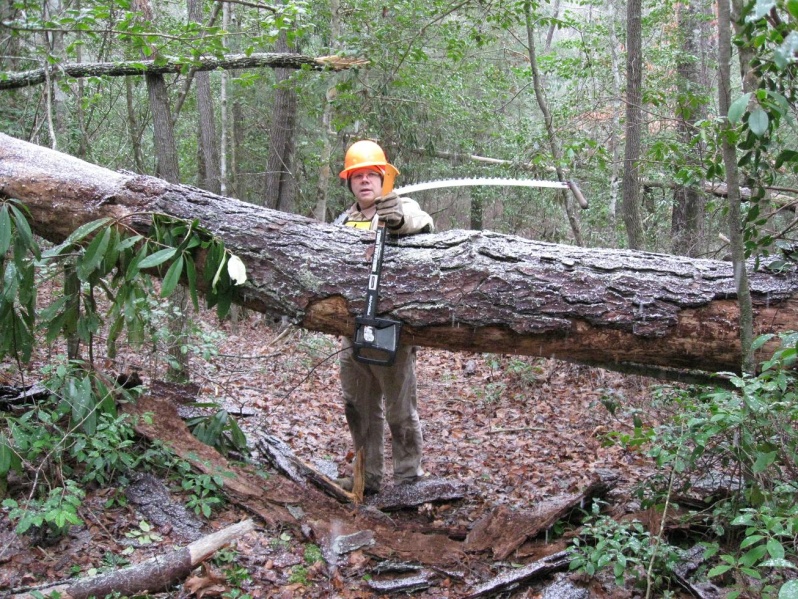 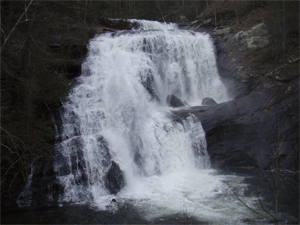 There is 
always more 
maintenance 
to do
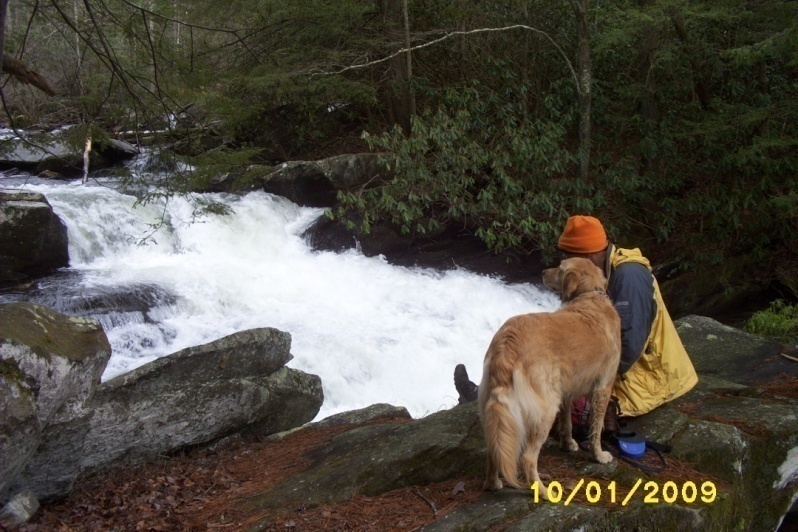 Bald River Falls
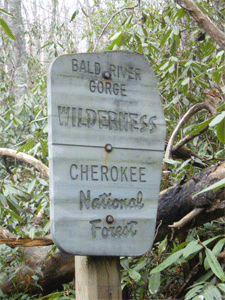 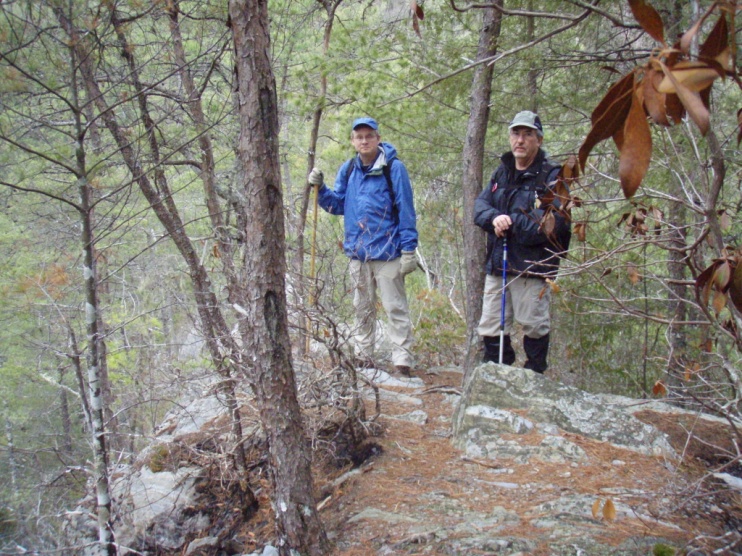 Dogs are welcome
on our hikes
Bald River Trail
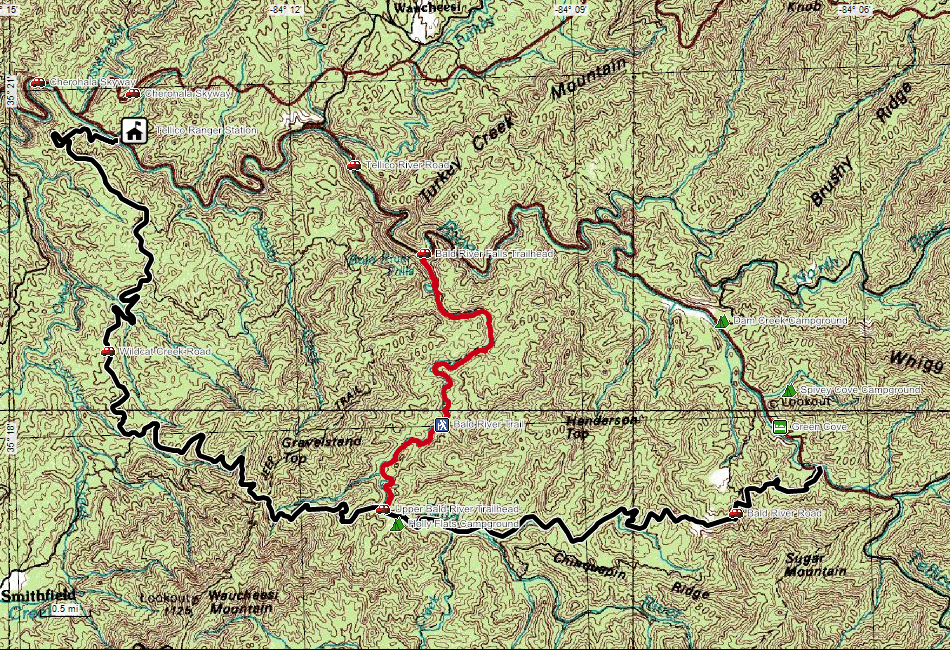 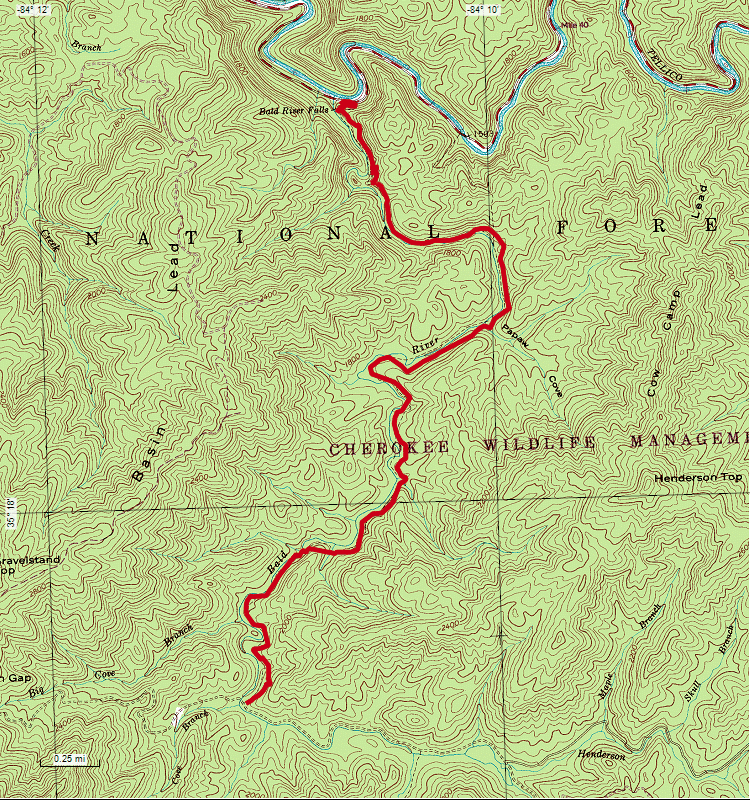 Maps and profile from 
our trail blurb
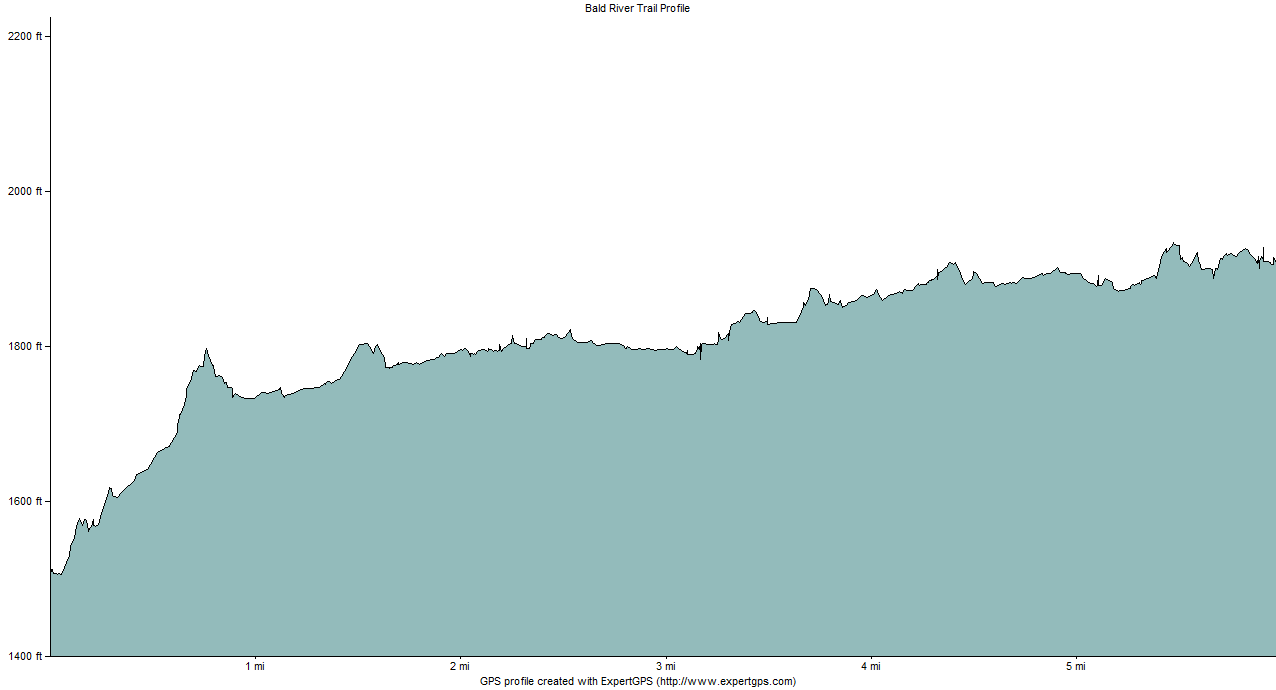 Flats Mountain Trail
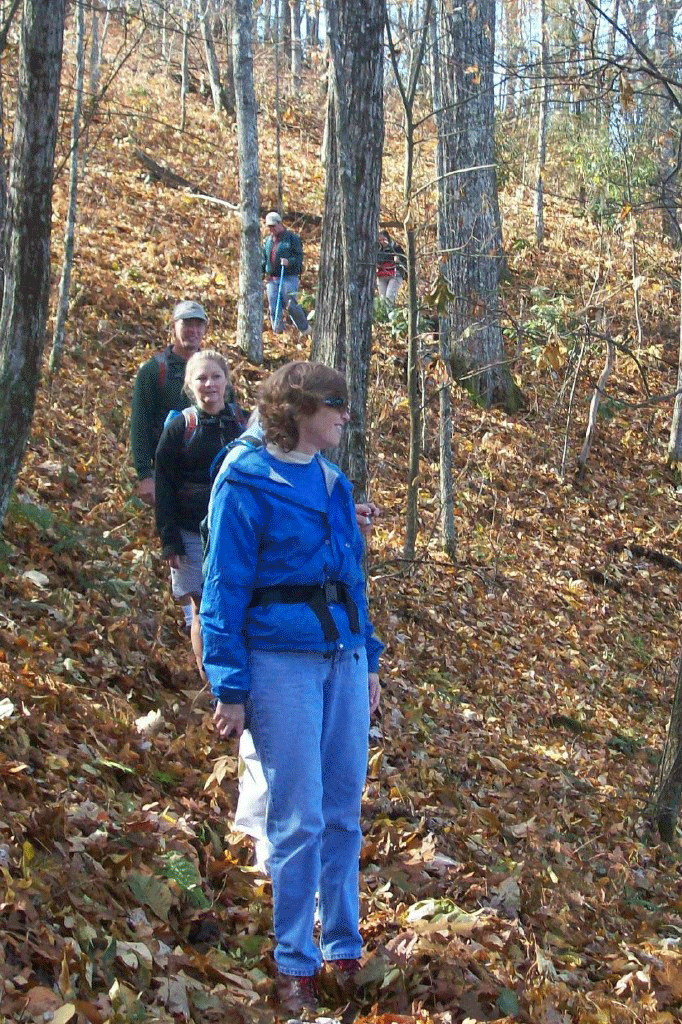 Hiking in the winter
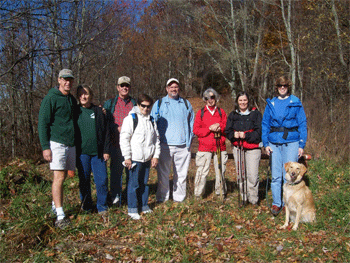 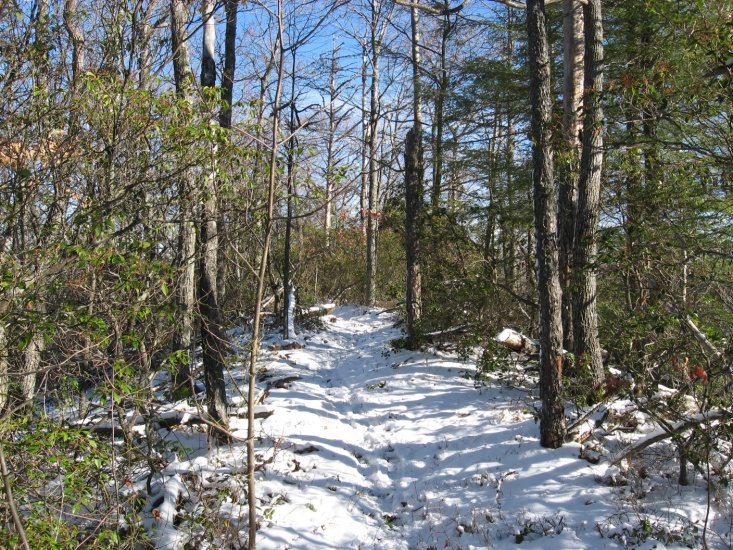 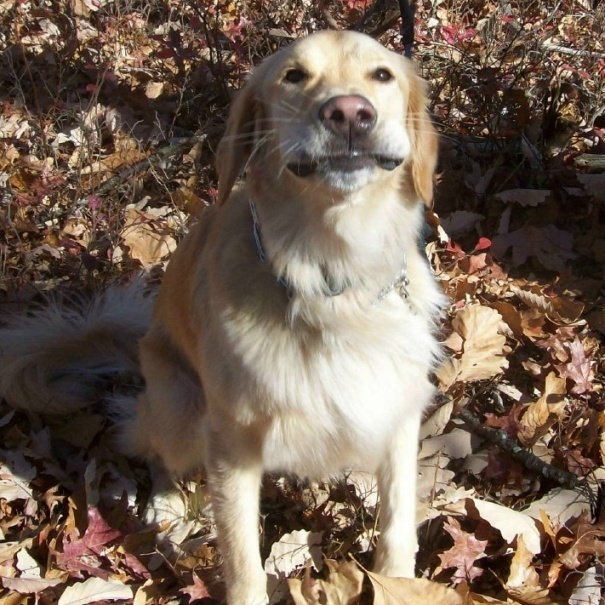 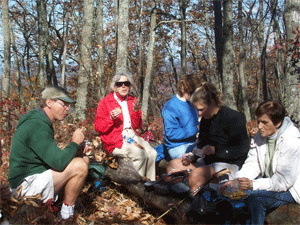 Lunch
Please pet me behind my ears
Flats Mountain Trail
Blurbs are on our website
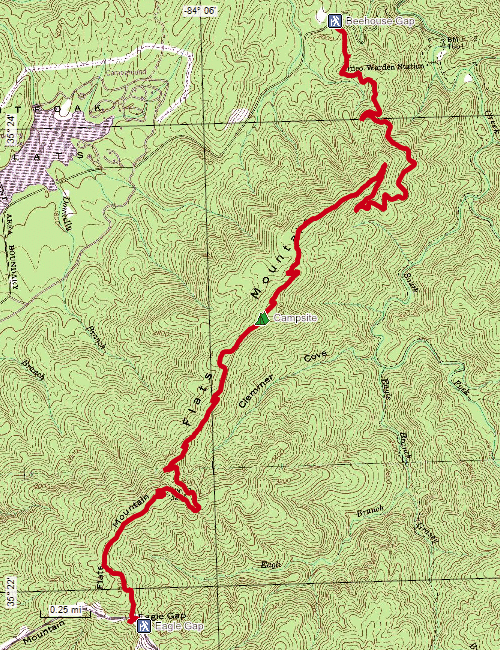 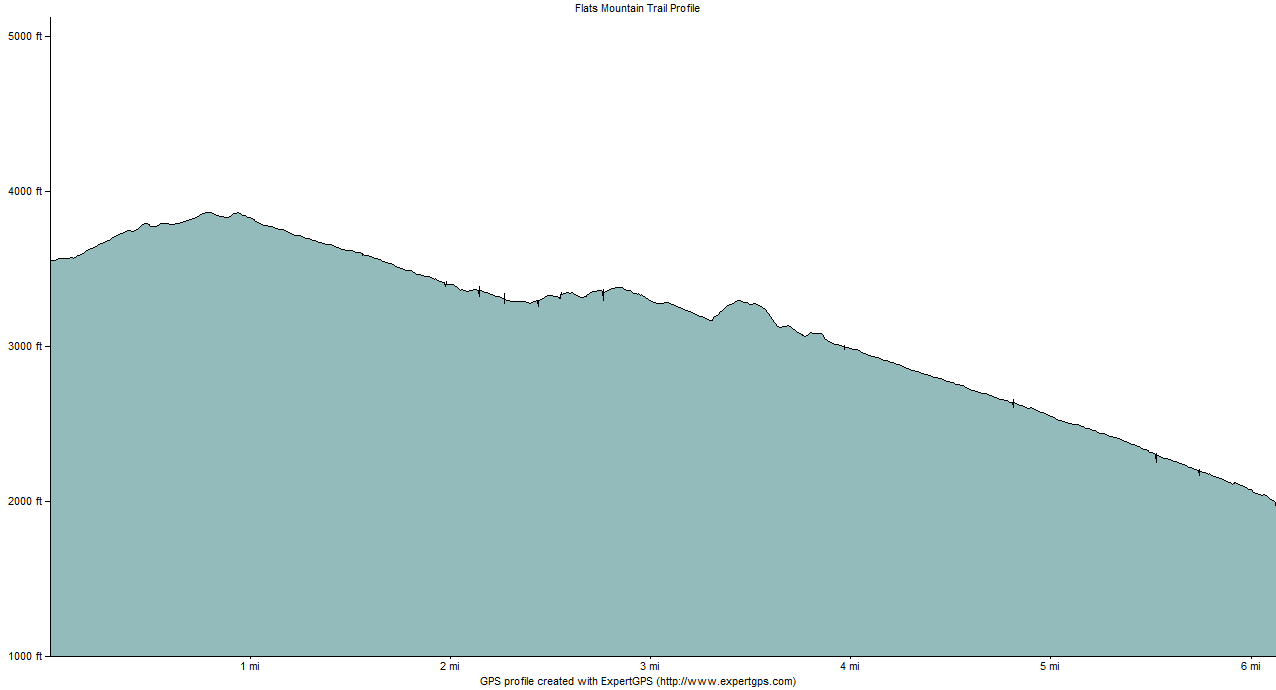 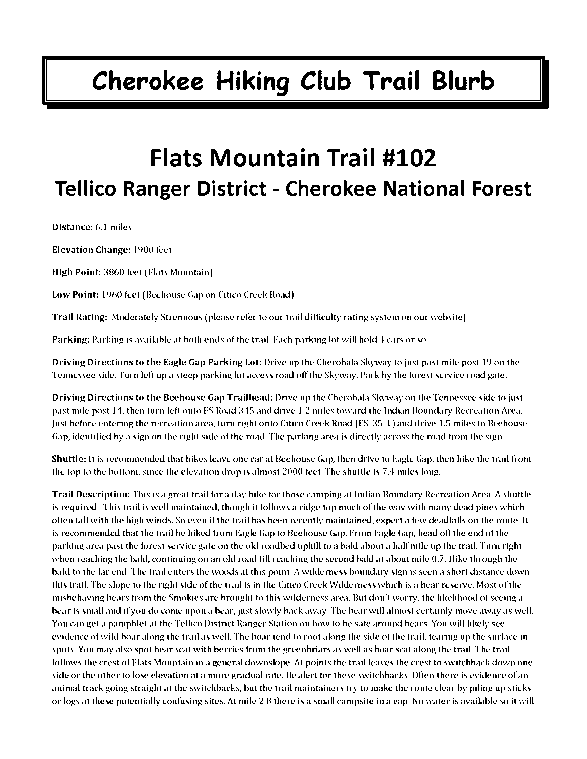 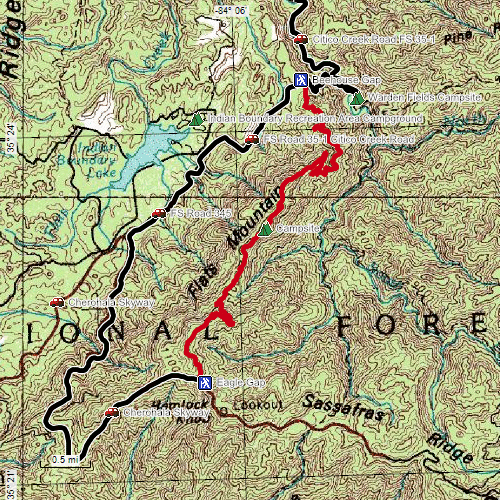 Bob Bald and the Hangover
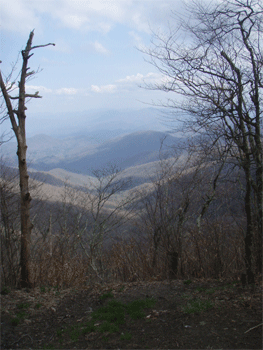 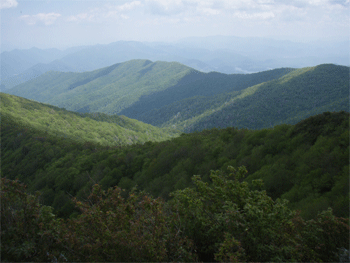 View from Hangover
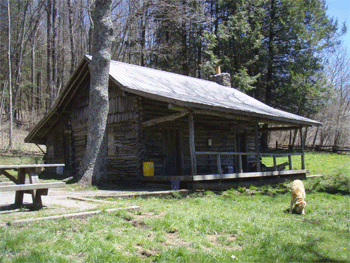 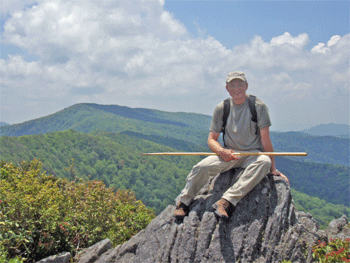 View from
Naked Ground
Swan Cabin
The Hangover at 5000 feet
Bob Bald and the Hangover
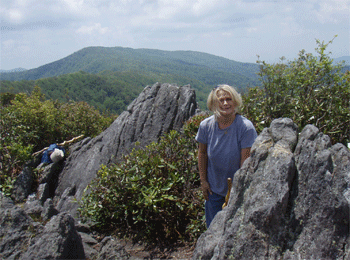 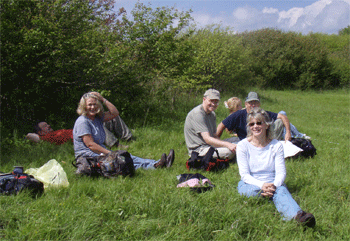 Lunch on Bob Bald
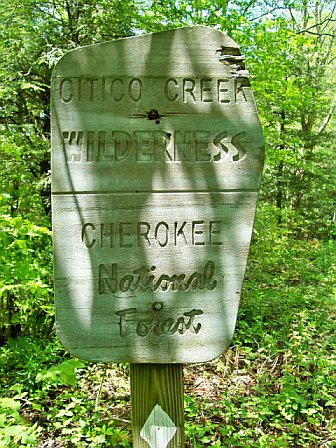 The Hangover
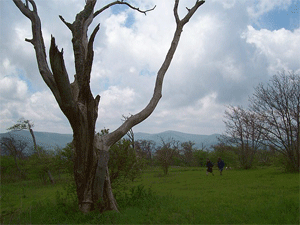 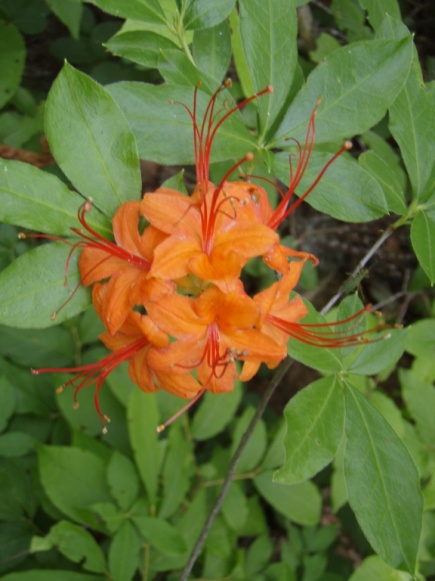 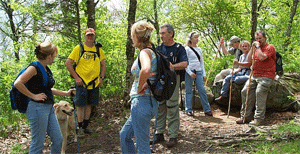 Entering Citico Creek
Wilderness, leaving
Joyce Kilmer – Slickrock
Wilderness
Bob Bald
Haoe
Cherokee Hiking ClubBackpack Trips – 3-4 per year
www.CherokeeHikingClub.org
Snowbird Wilderness Backpack
Big Snowbird
Creek Middle
Falls
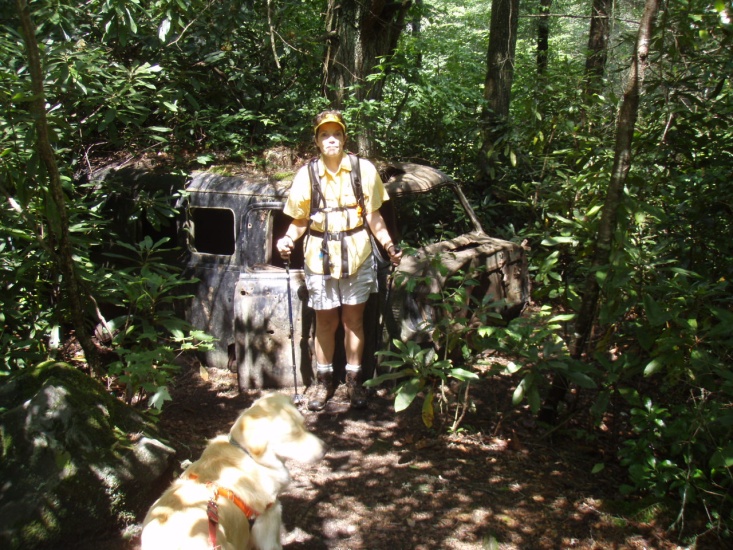 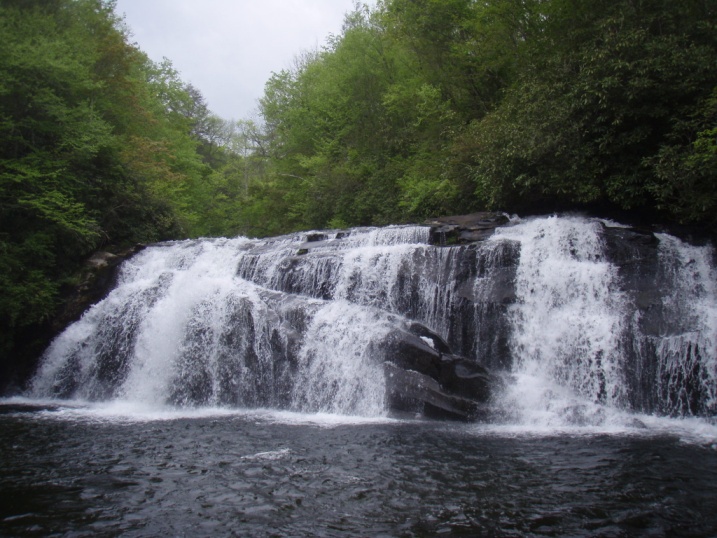 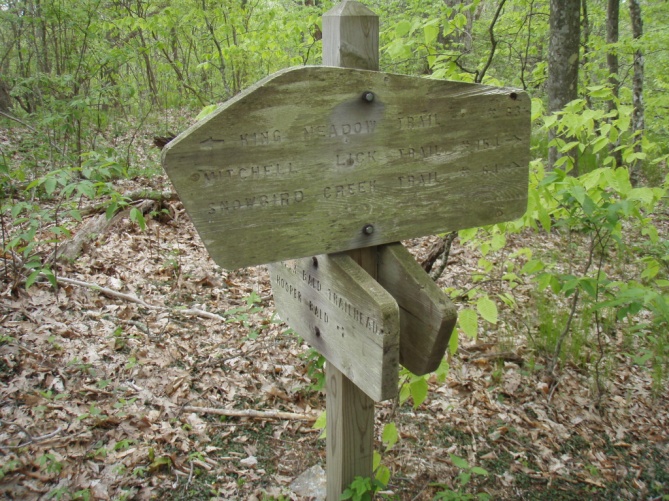 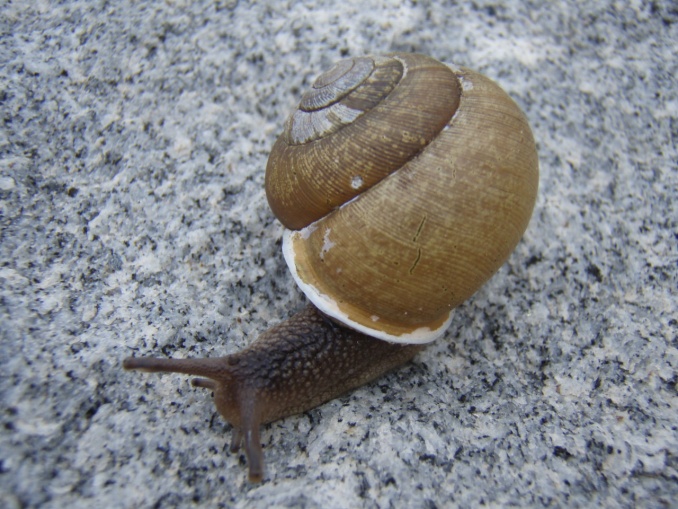 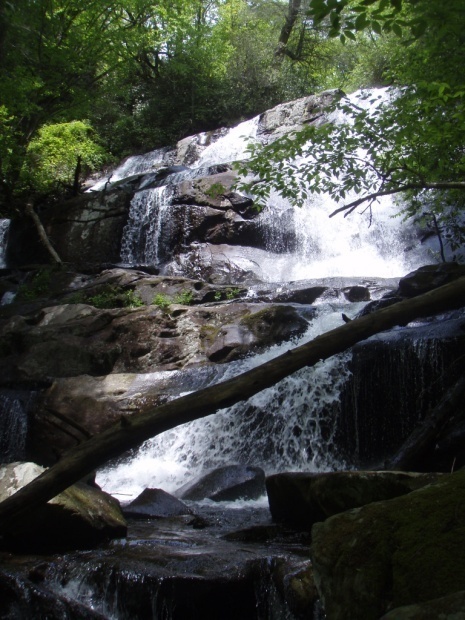 Big Snowbird Upper Falls
Pot Point, Signal Point & Mullins Cove Trails
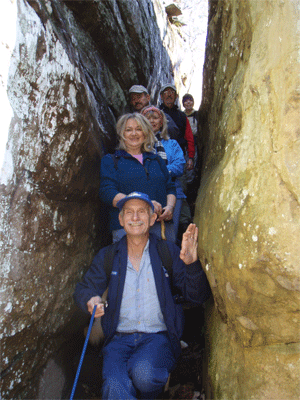 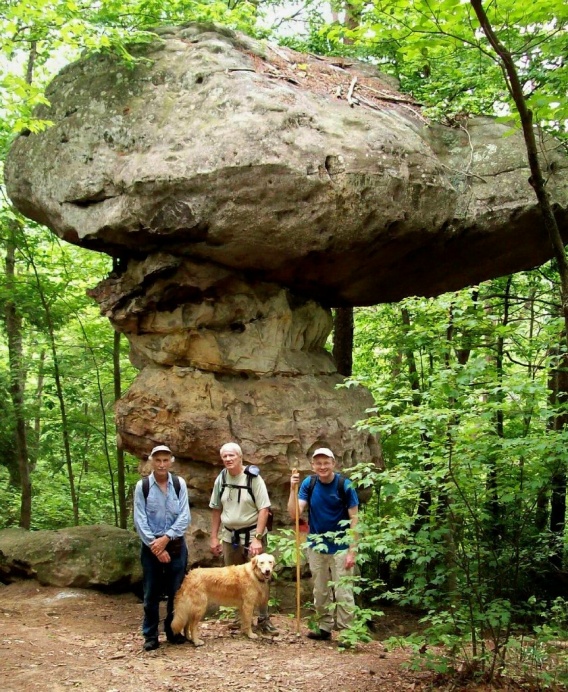 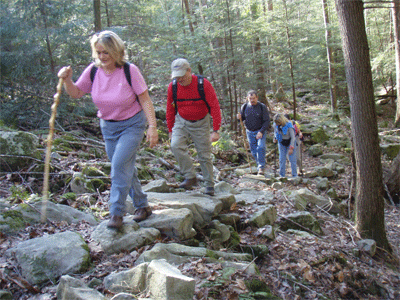 Mushroom
Rock
Mullins Cove
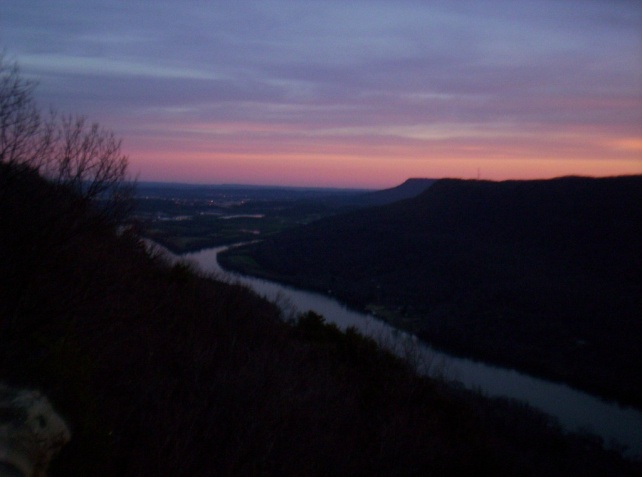 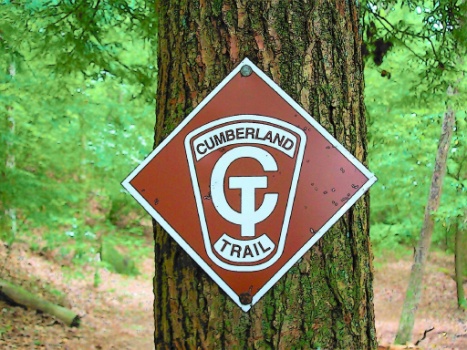 Fat Man’s Sqeeze
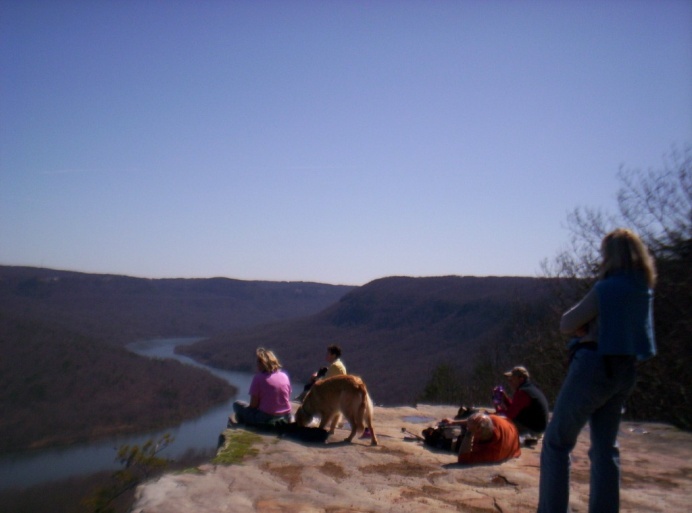 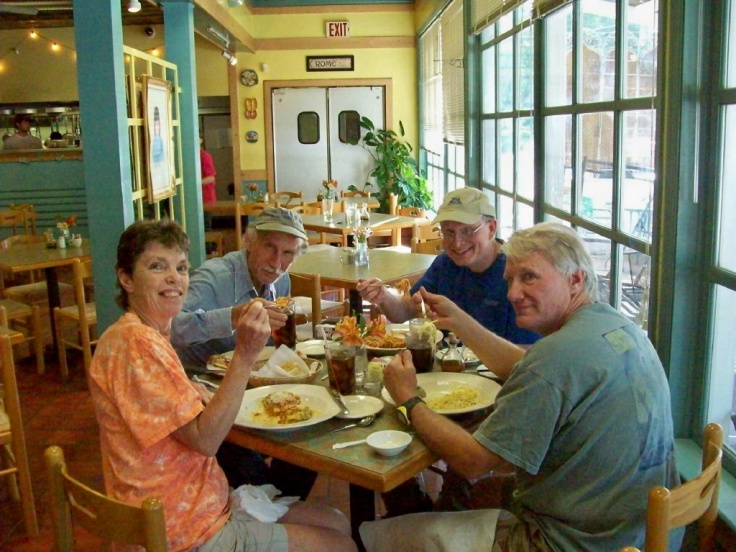 Sunset over the
Tennessee River
Snooper’s
Rock
Pot Point, Signal Point & Mullins Cove Trails
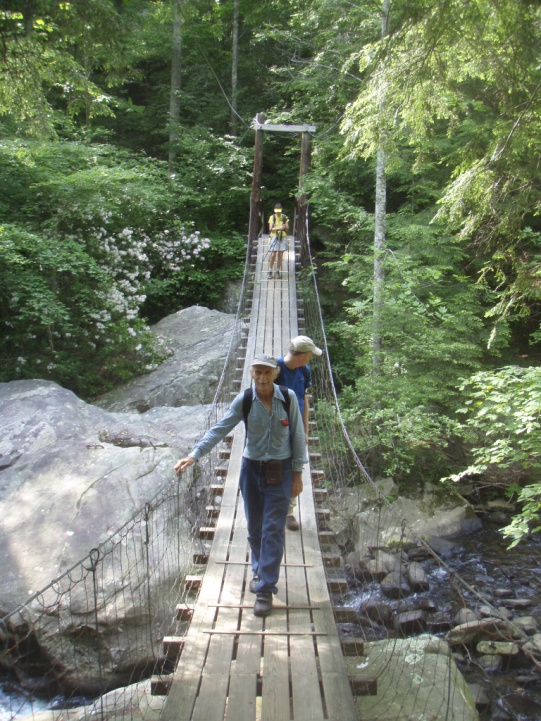 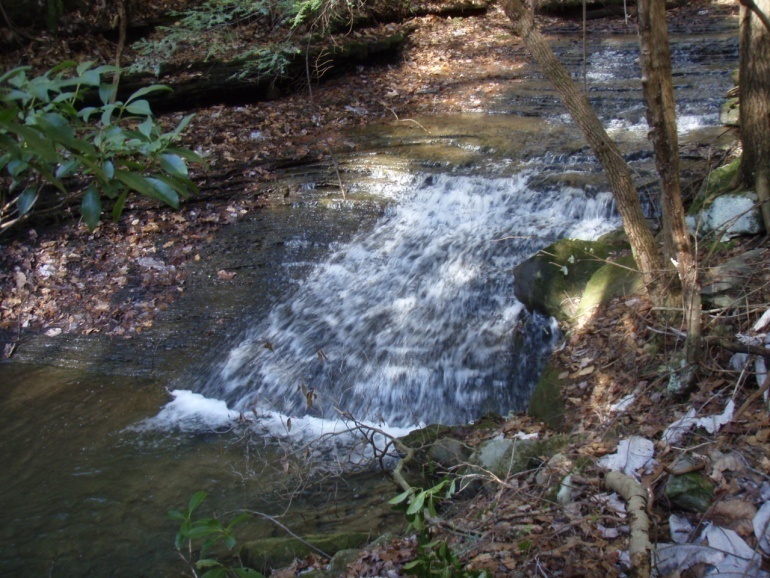 Suck
Creek
Bridge
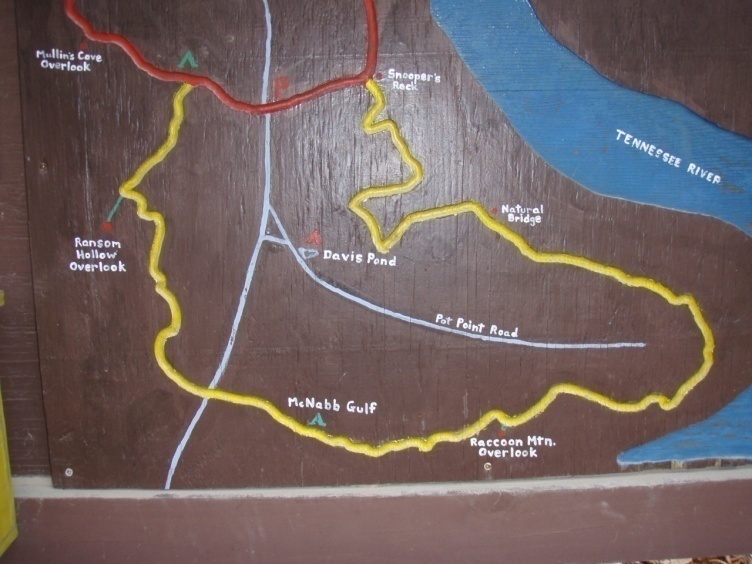 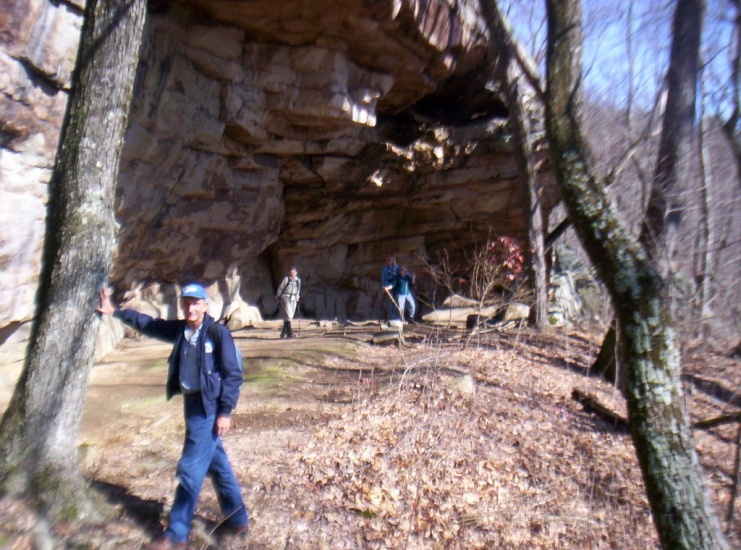 The Rock House
Scenic Spur Trail
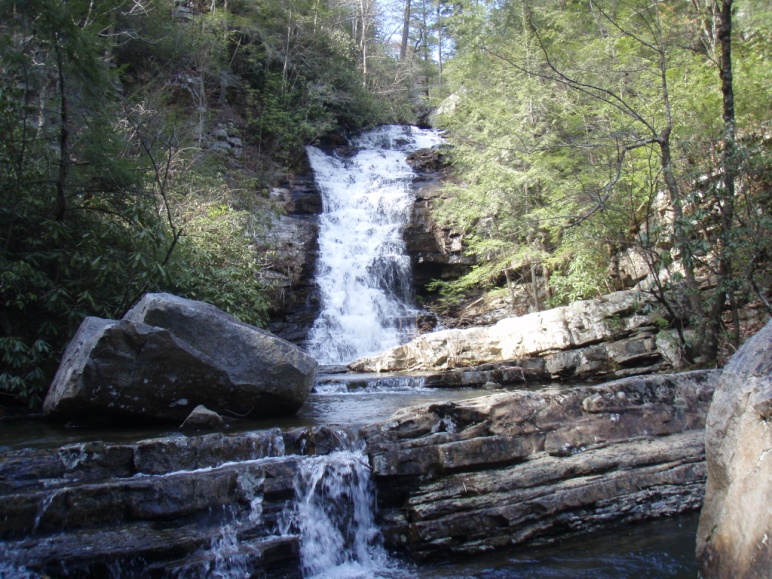 Upper Rock Creek Falls
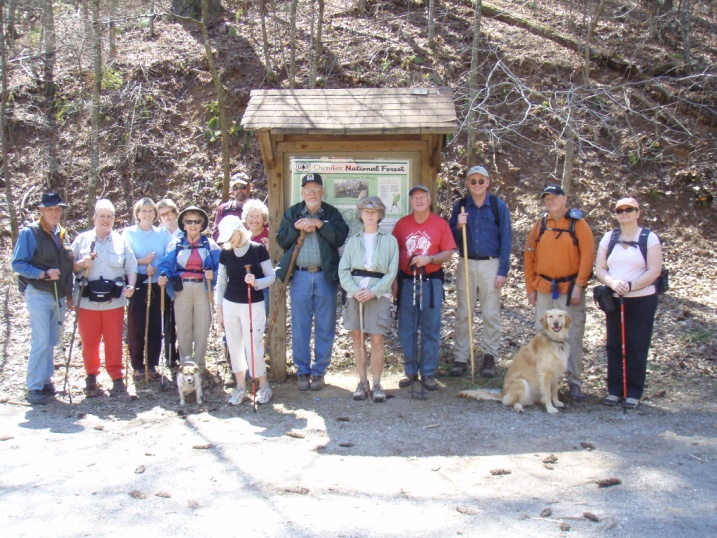 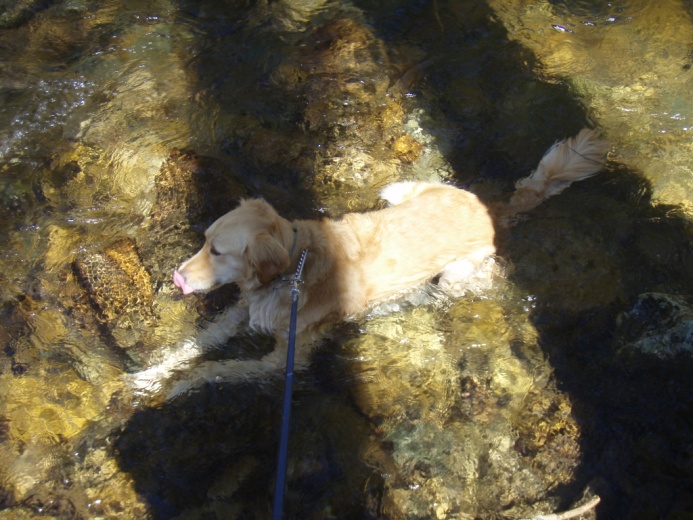 Cooling off
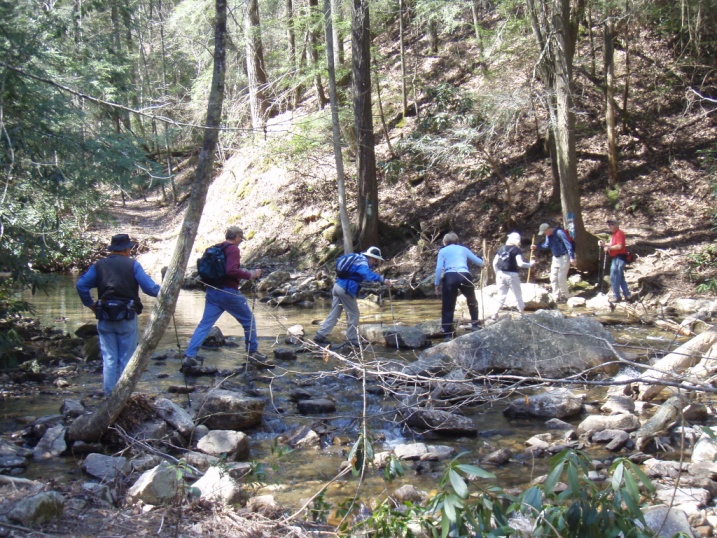 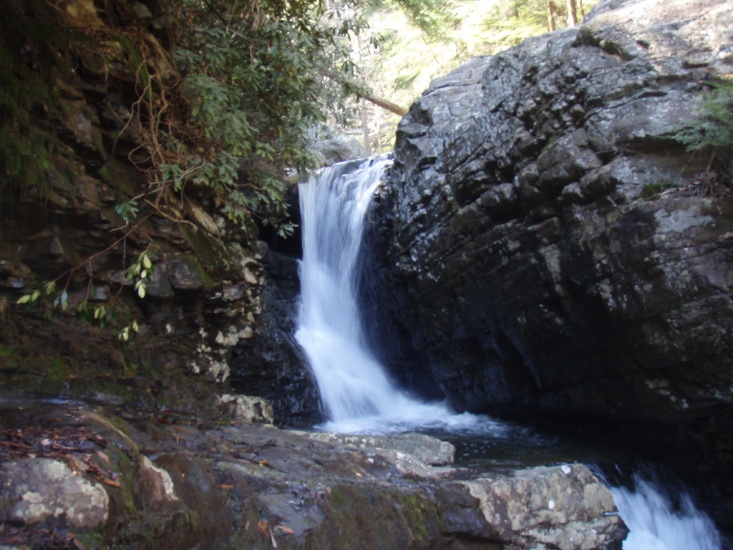 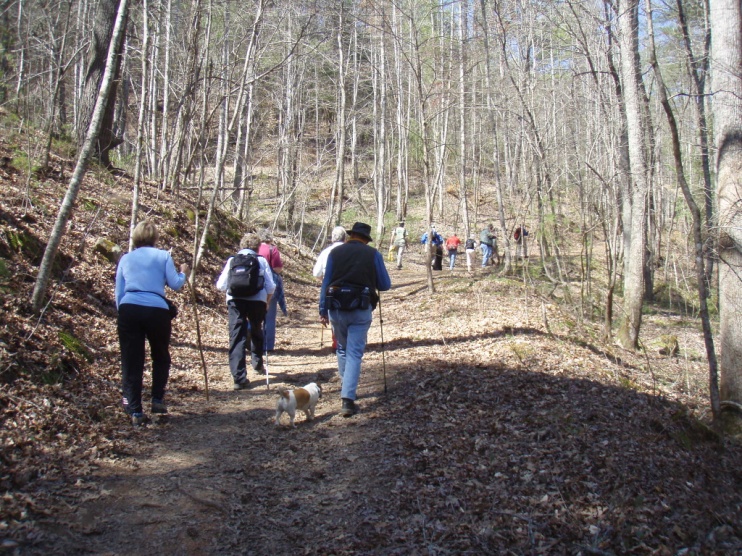 Lower
Rock Creek
Falls
Crossing 
Rock Creek
Cherokee Hiking ClubJoin our ClubGet fit and have a great time !Much more fun than the health club gymApplications are on our website
www.CherokeeHikingClub.org
Starr Mountain Trail
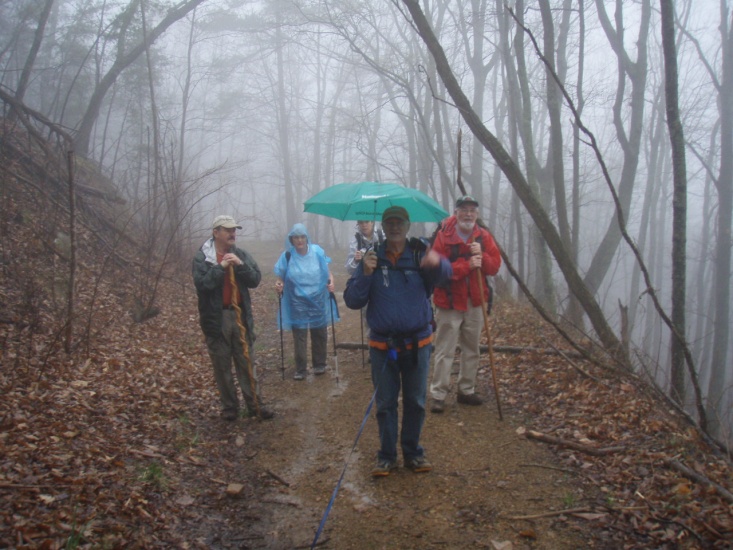 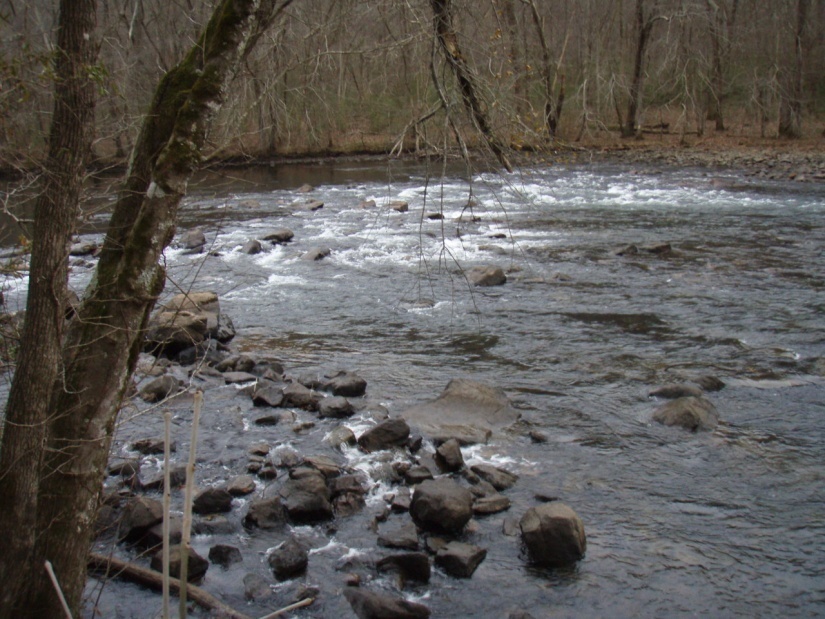 Hiwassee River
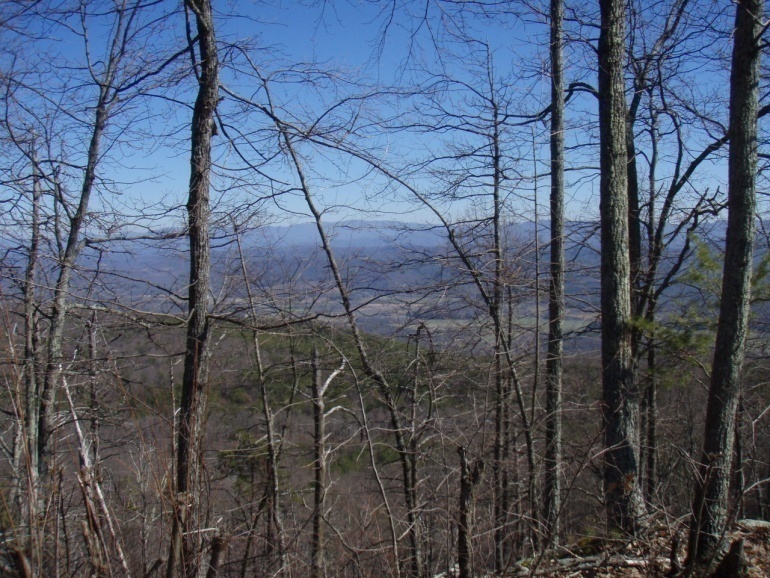 Rain or
shine
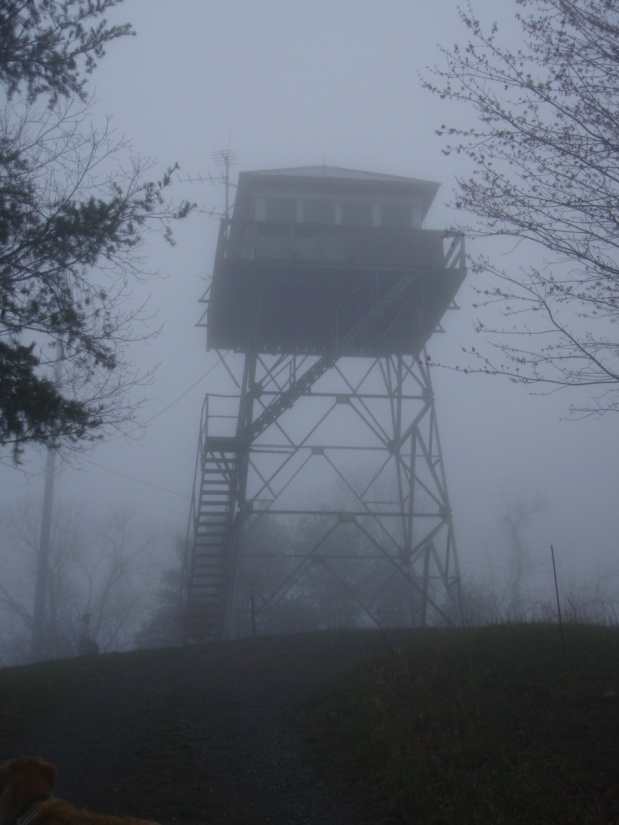 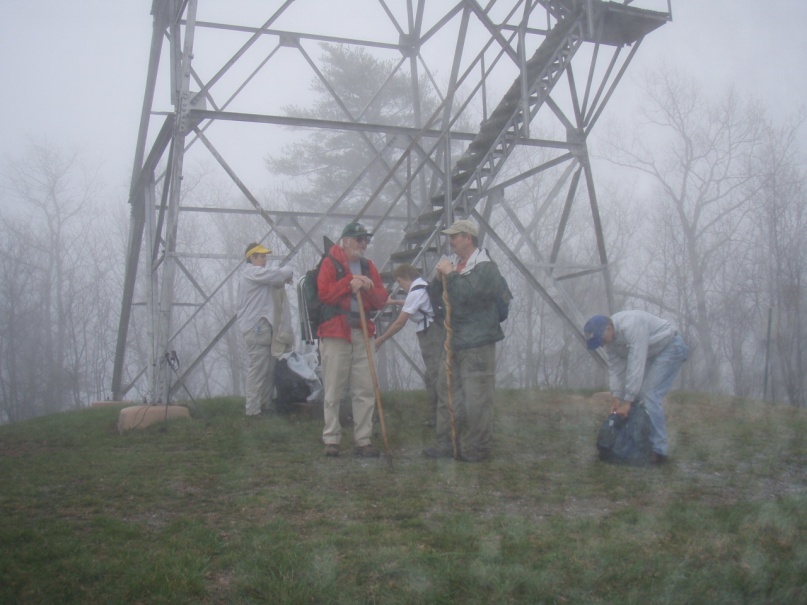 Not much of a view today,
but it sure is surreal
Turtletown Falls Trail
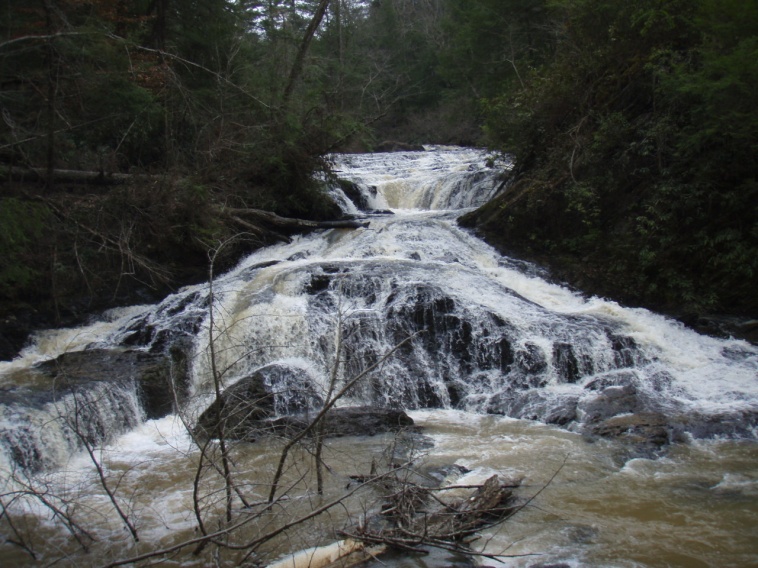 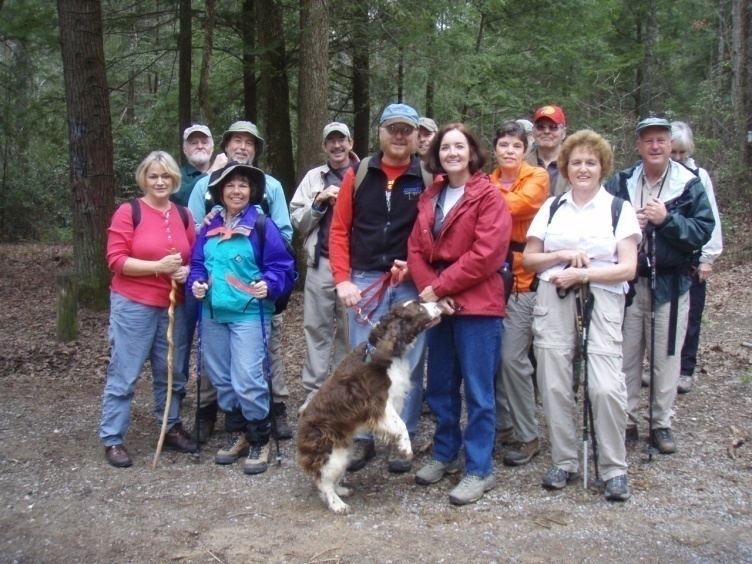 Upper Falls
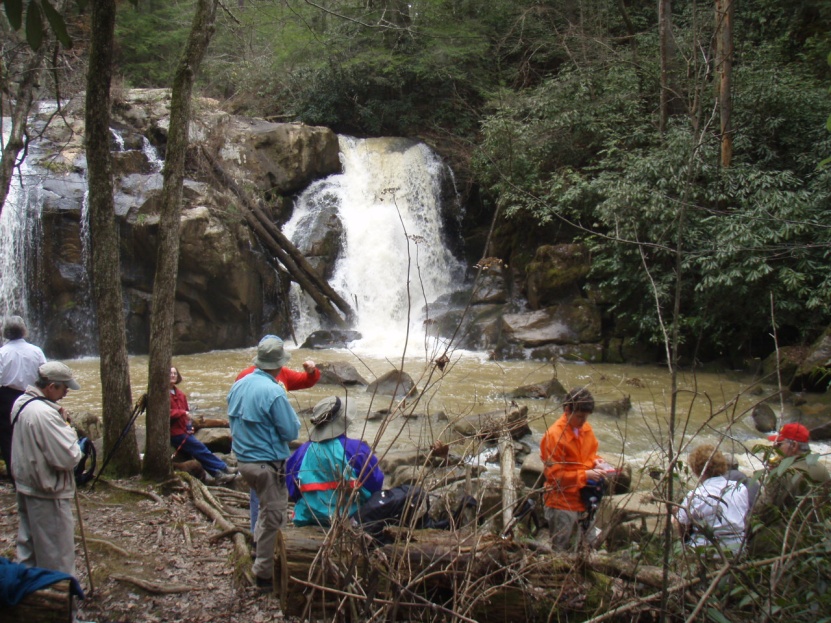 Lunch at
the Lower
Falls
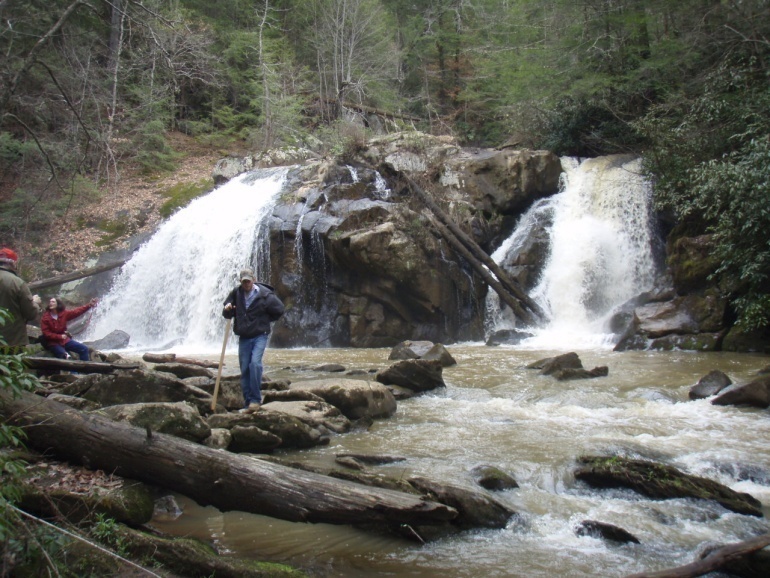 Lower Falls